Ёлочка-светлячок
Работа учащейся МБОУ «Гимназия №50»
г. Нижнего Новгорода Канавинского р-на
Бжедуговой Милены
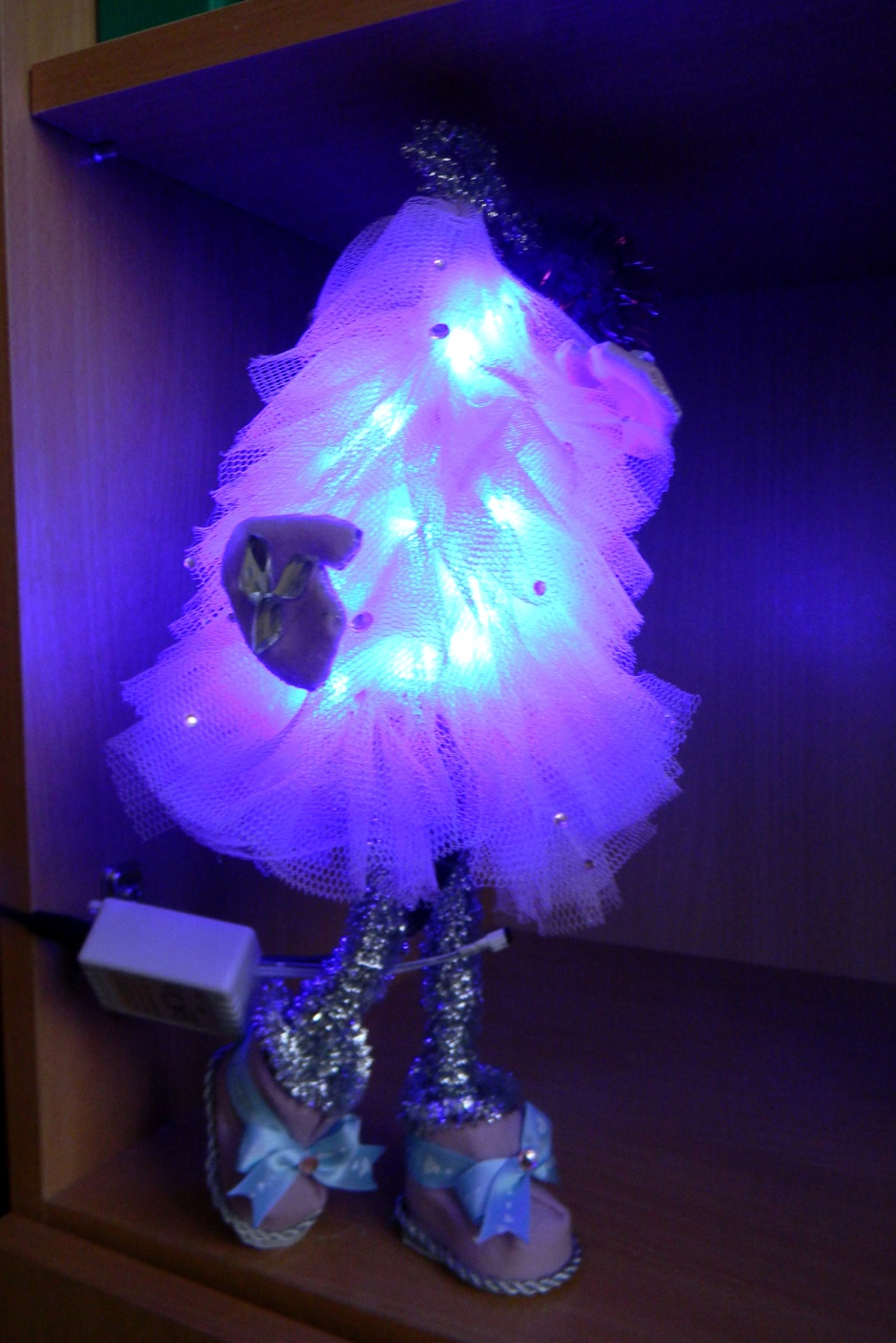 Ёлочка-светлячок
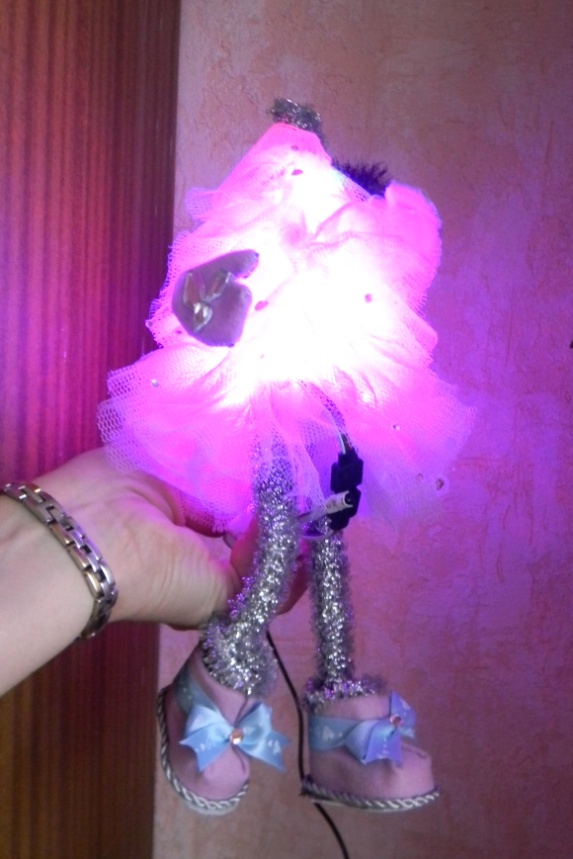 Ёлочка-светлячок
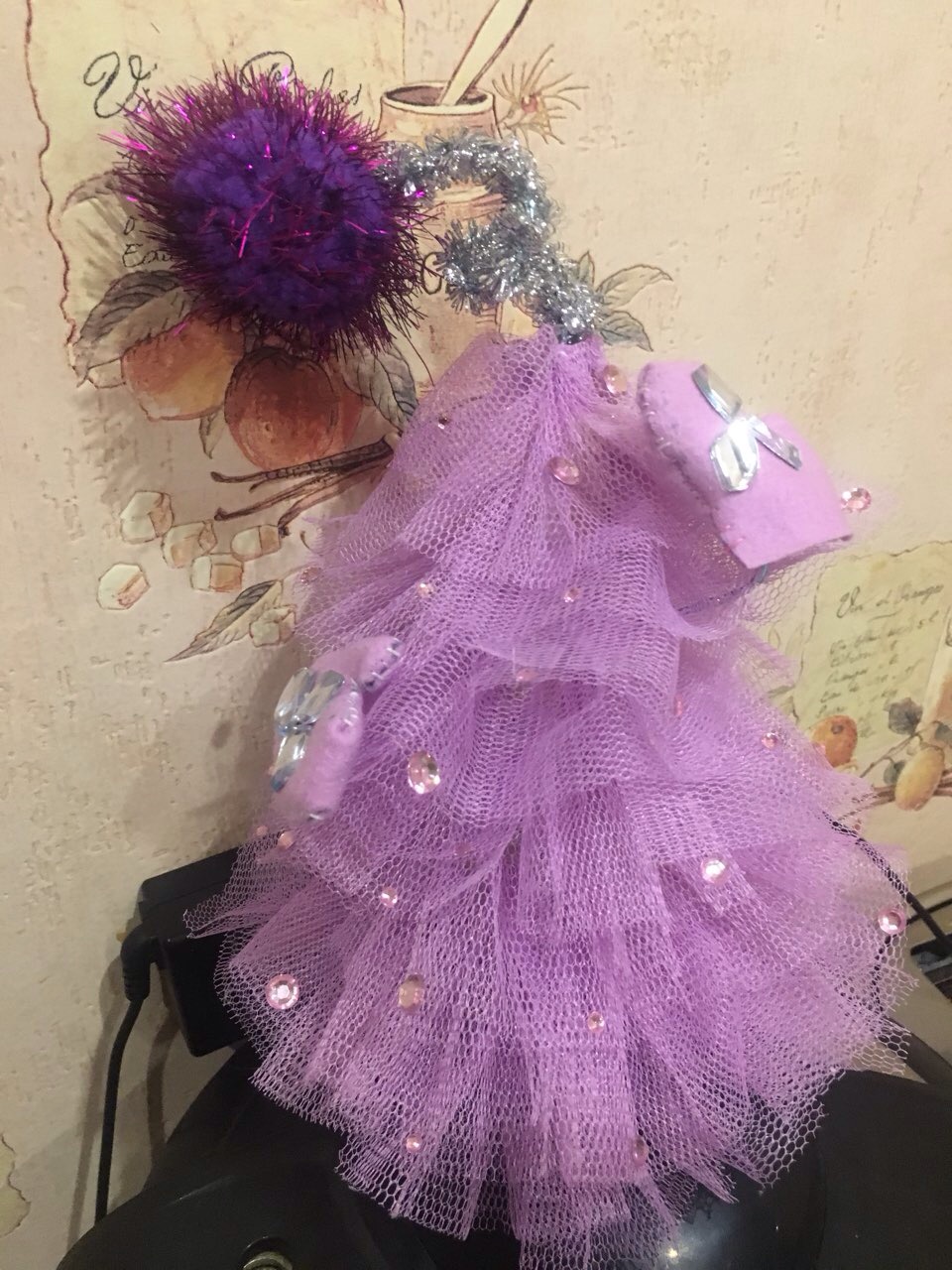 Вырезать из картона основу елочки, свернуть конус высотой 30 см.
В верхней части елки сделать отверстие для украшения - подвеса, слева и справа – отверстия для ручек.
Ёлочка-светлячок
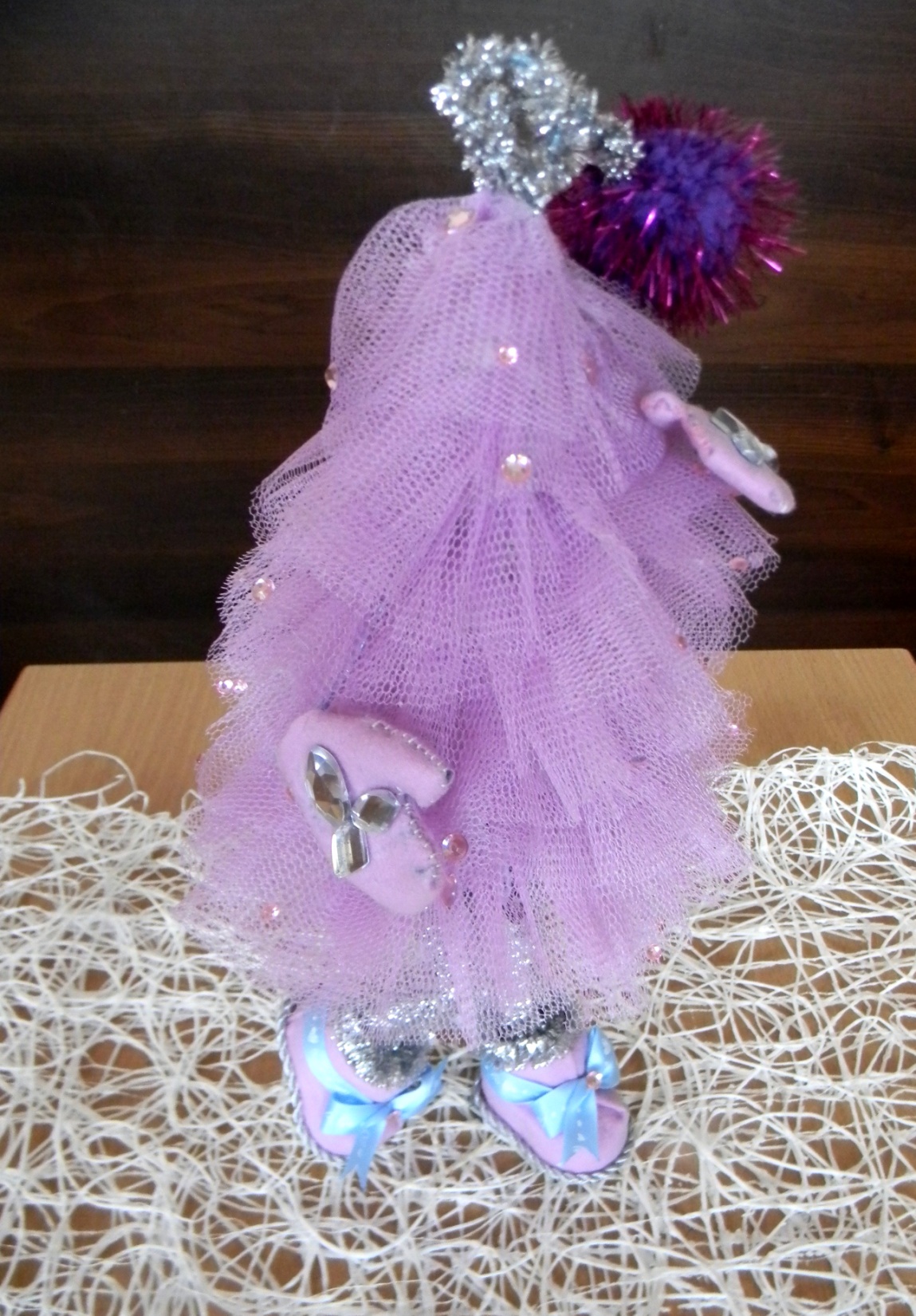 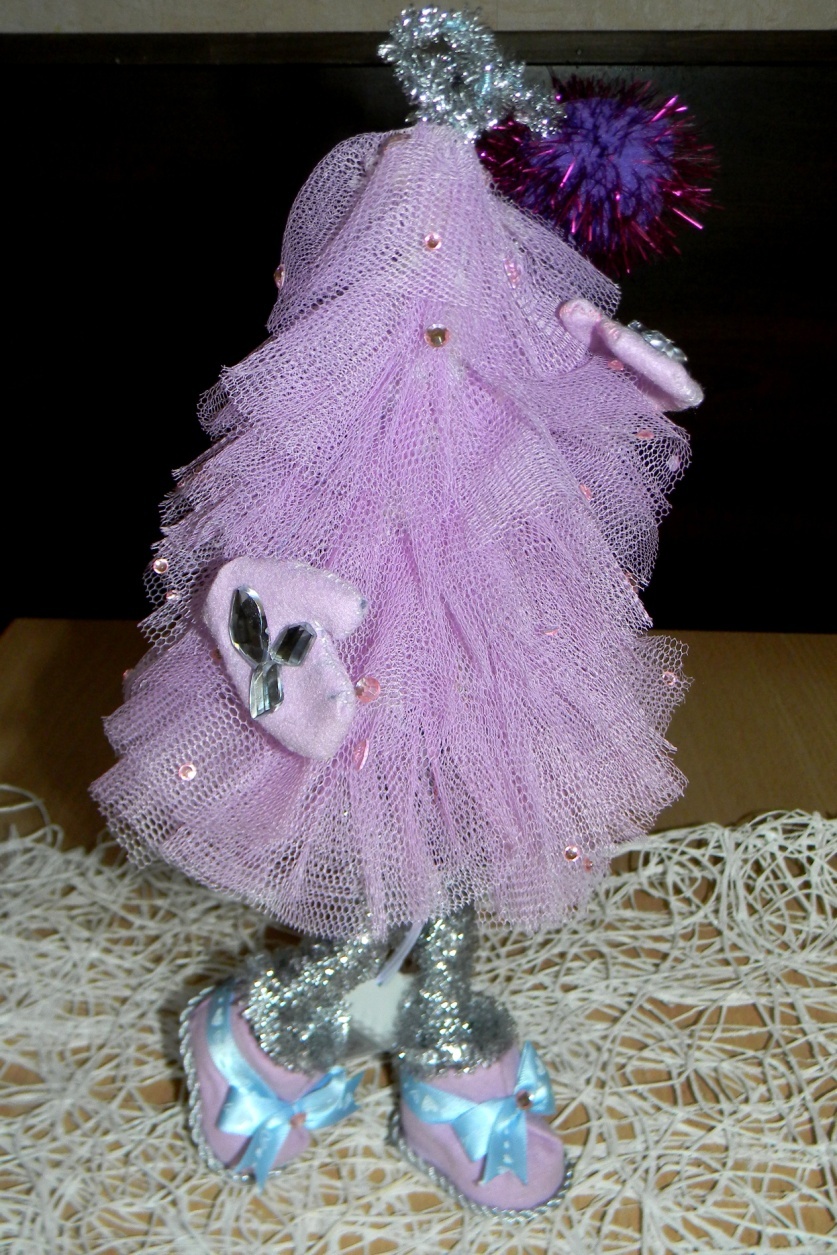 Сделать ручки в варежках.
Выкроить из тафты полосы шириной 5-7 см, с помощью клея закрепить их, присобирая, на  конусе. Сделайте необходимое количество воланов.
Декорировать елочку стразами.
Мастерим сапожки для елочки
От меньшей части «Киндера» отрезать полукругом кусочек пластика. Из белого картона  вырезать две одинаковые подошвы. Приклеить заготовки друг к другу: сначала большую часть «Киндера» к подошве, затем носочек и к подошве, и к основной части. Фетром обвернуть  подошвы и верх  сапожек, закрепить нитками и клеем. Украсить сапожки.
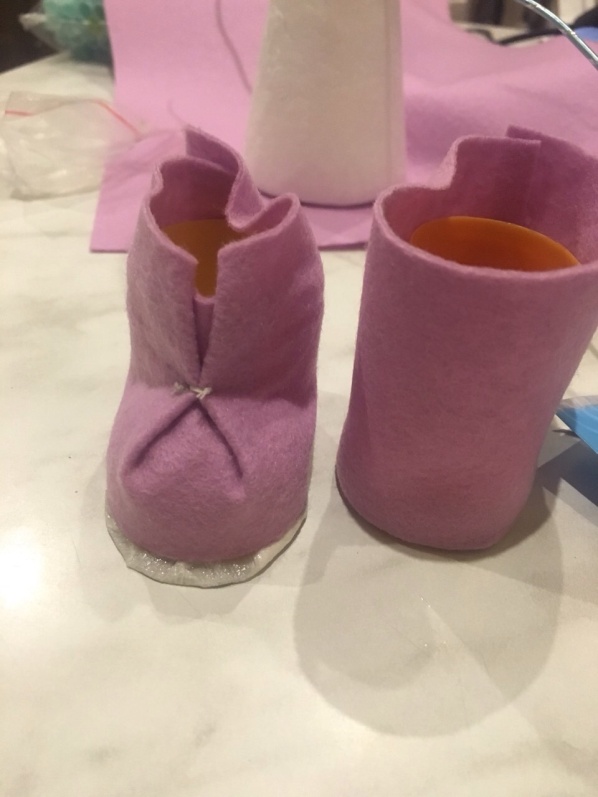 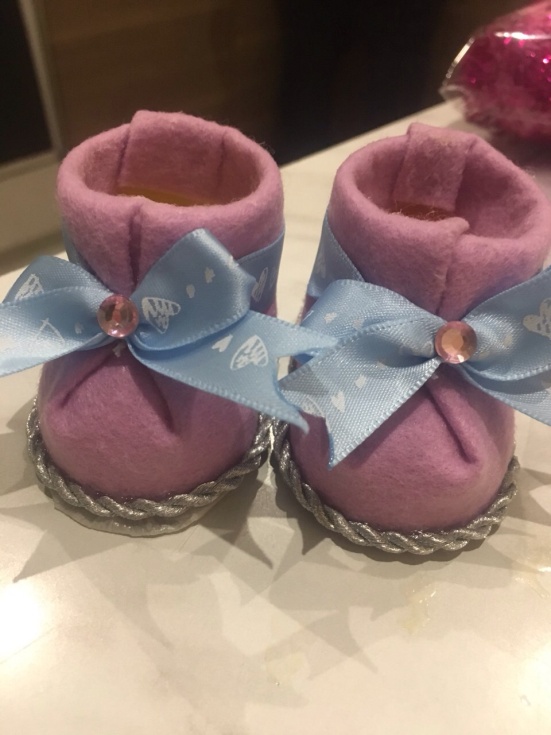 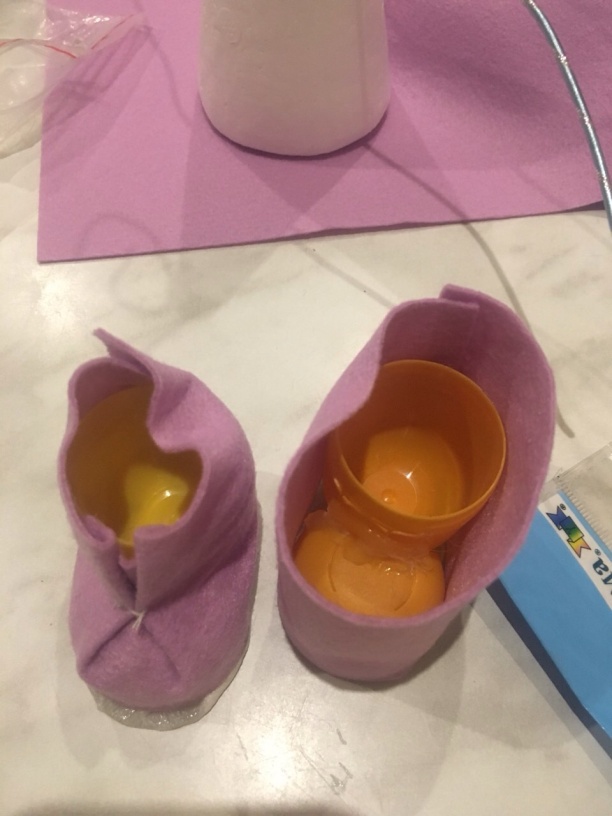 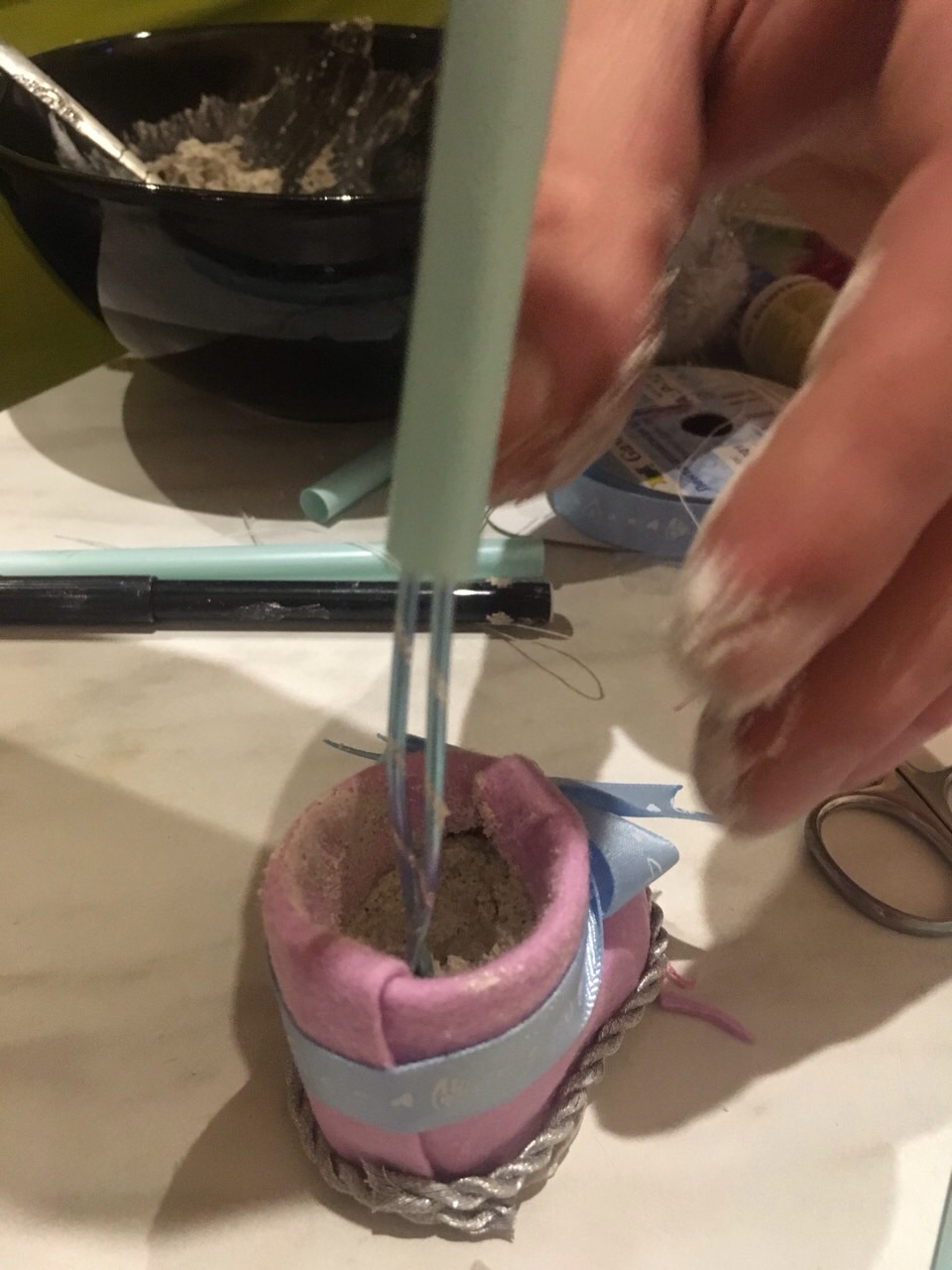 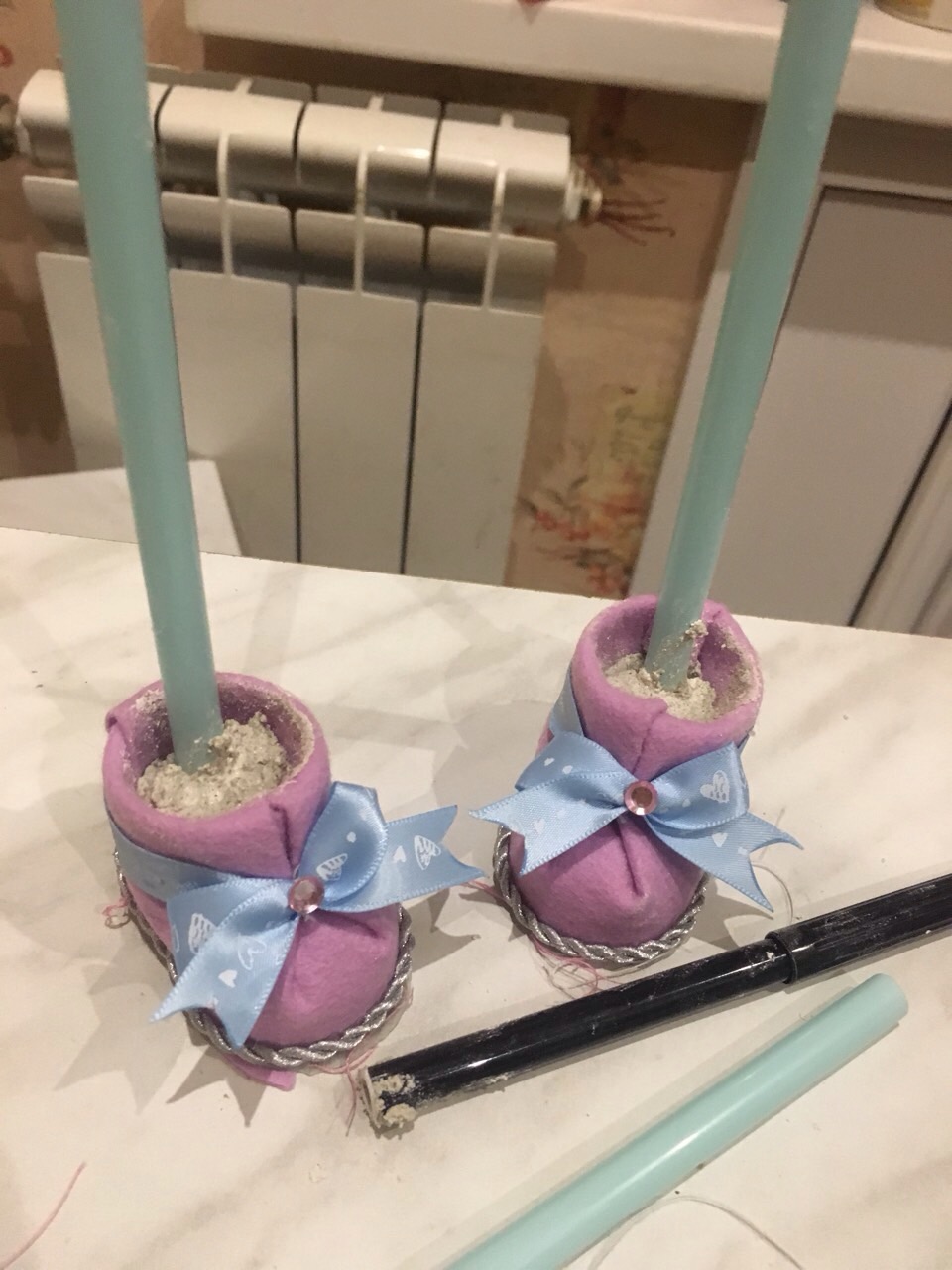 Сапожки готовы. 
В получившиеся маленькие «горшочки» закрепить с помощью гипса ножки елочки. Украсить мишурой.
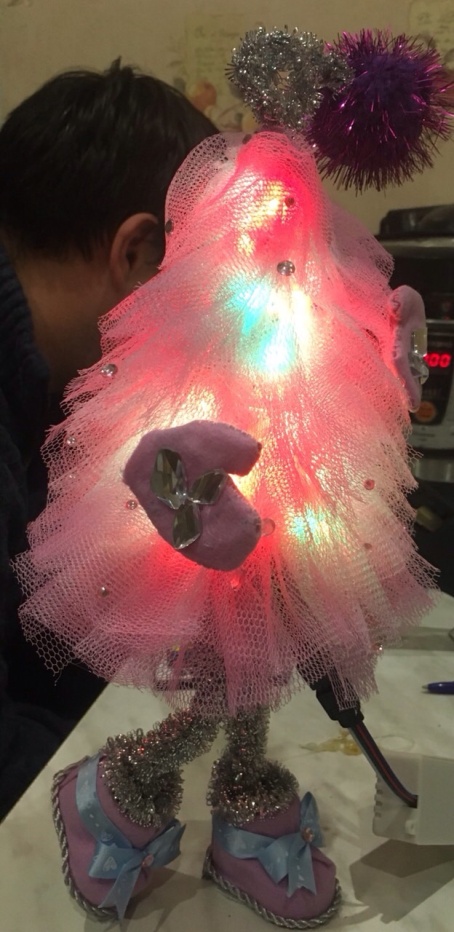 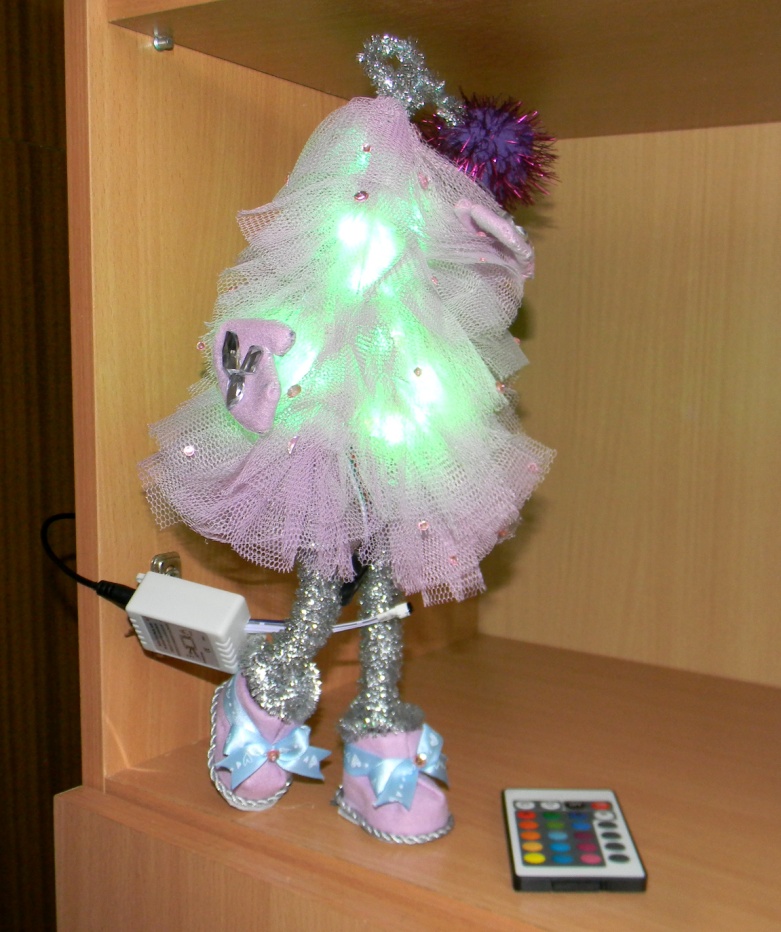 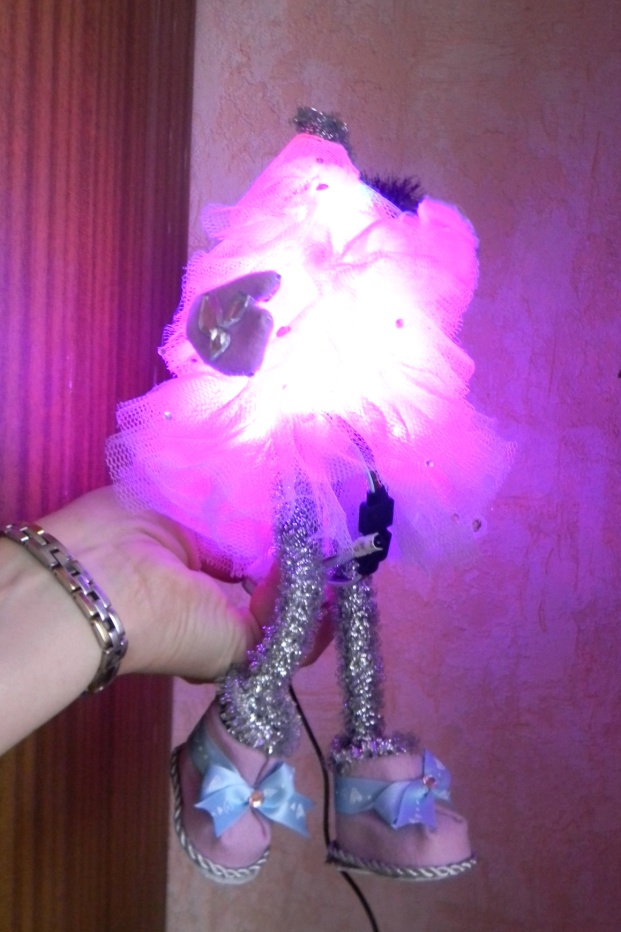 Закрепить на конусе электрическую гирлянду, можно с помощью ниток или проволоки.
Вывести провод с вилкой на внешнюю сторону. Отрегулировать переключение режимов пультом.
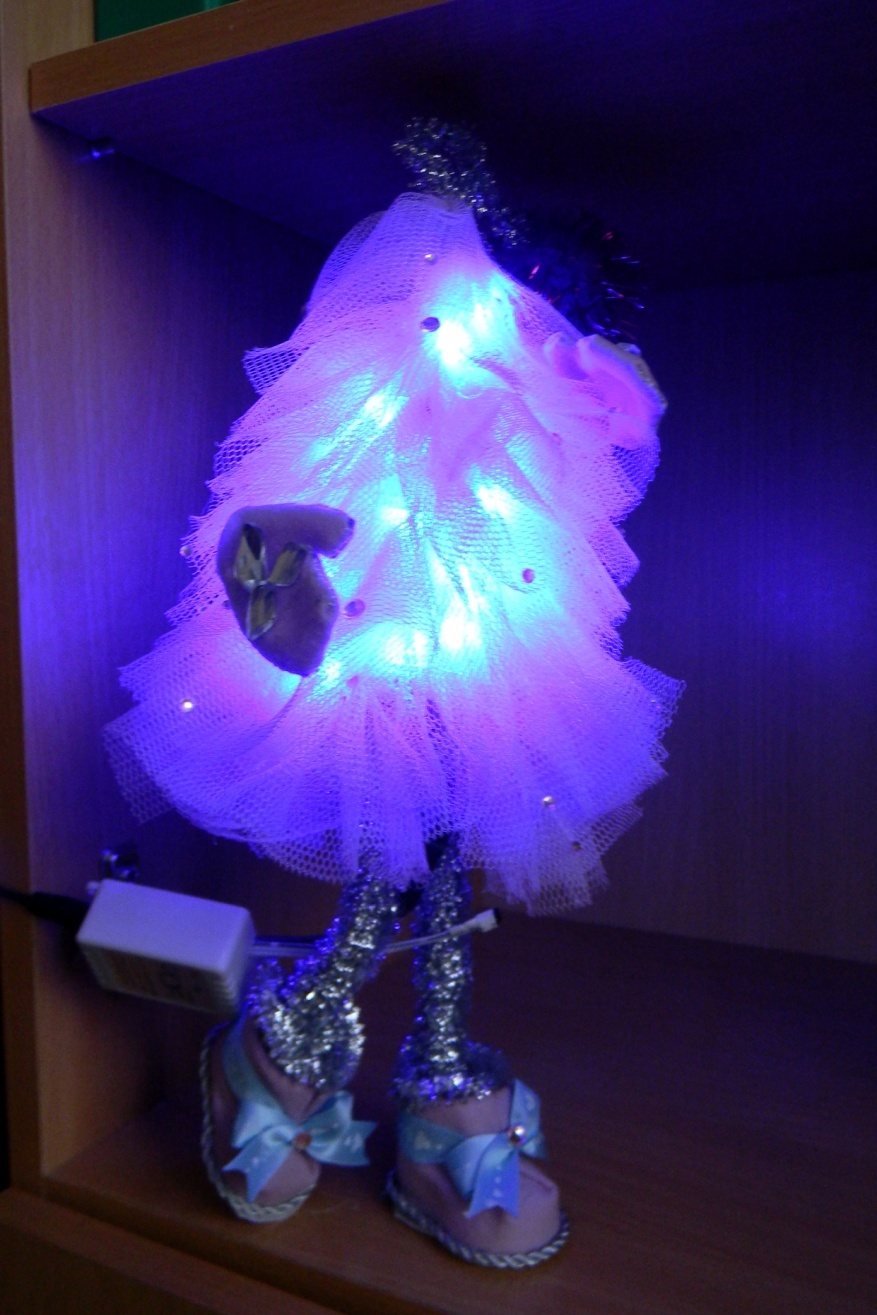 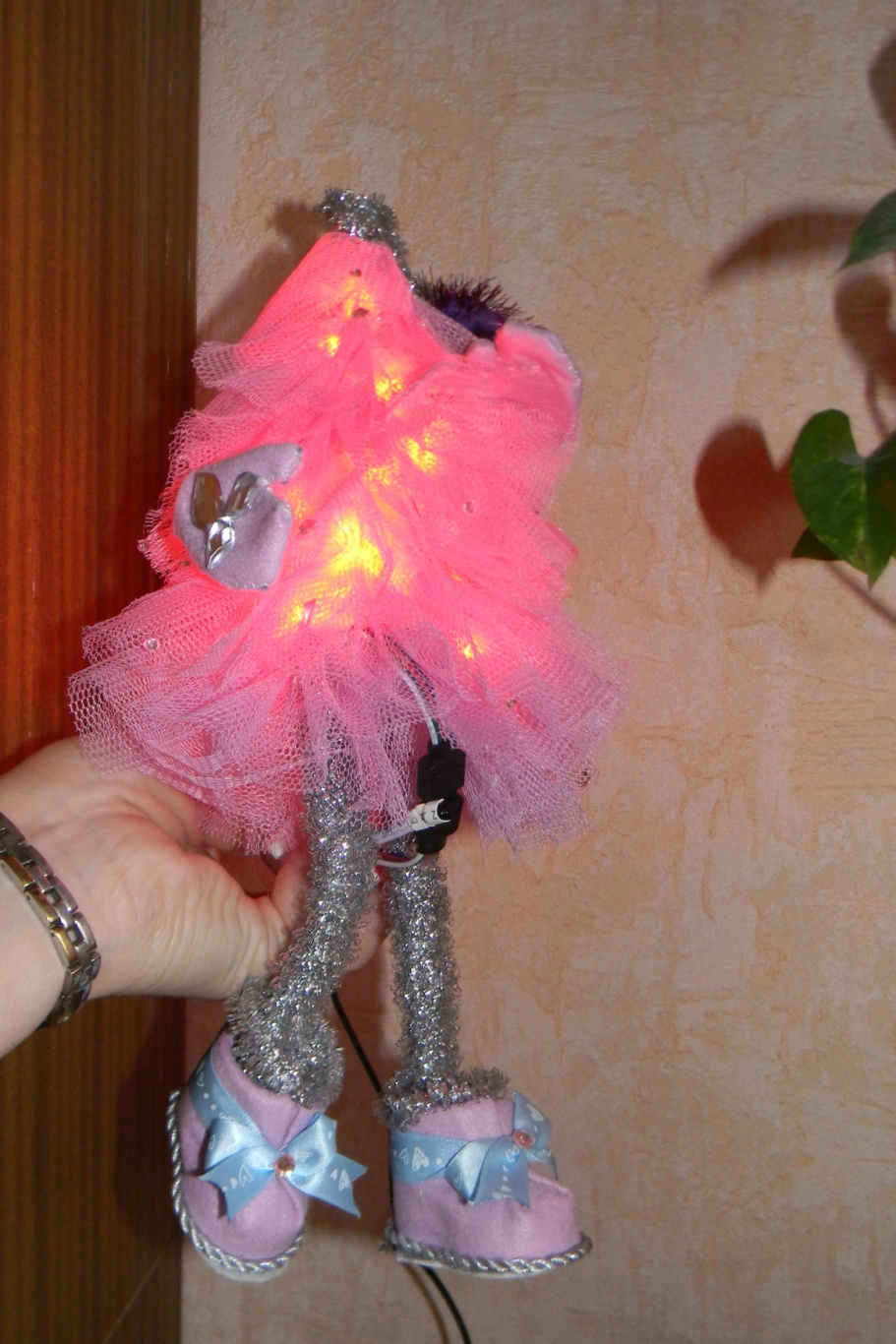 Ёлочка-светлячок готова!
С новым годом!